Liturgie de l’Accueil -> Veillée
Trois anges sont venus ce soir
1.	Trois anges sont venus ce soir  
	M'apporter de bien belles choses
	L'un d'eux avait un encensoir 
	L'autre avait un chapeau de roses
	Et	le troisième avait en mains 
	Une robe toute fleurie
	De perles d'or et de jasmin 
	Comme en a Madame Marie
	Noël, Noël, nous venons du ciel 
	T'apporter ce que tu désires
	Car le Bon Dieu au fond du ciel bleu 
	Est chagrin lorsque tu soupires
Liturgie de l’Accueil -> Veillée
Trois anges sont venus ce soir
2. Veux-tu le bel encensoir d'or 
	Ou la rose éclose en couronne
	Veux-tu la robe ou bien encore
	Un collier où l'argent fleuronne
	Veux-tu des fruits du Paradis
	Ou du blé des célestes granges
	Ou comme les bergers jadis 
	Veux-tu voir Jésus dans ses langes
	Noël, Noël, retournez au ciel
	Mes beaux anges à l'instant même
	Dans le ciel bleu demandez à Dieu 
	Le bonheur pour celui que j'aime.
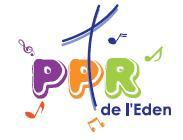